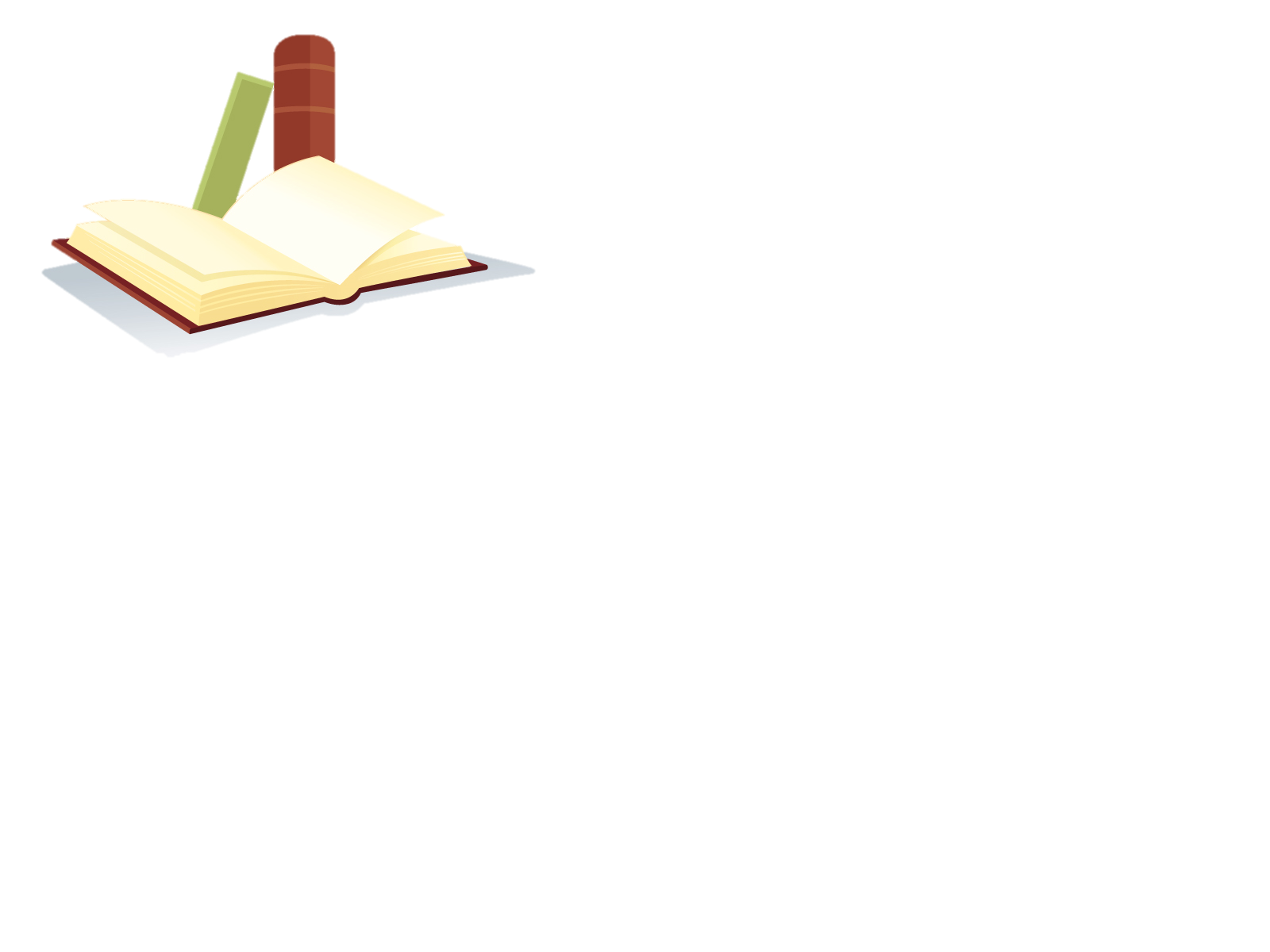 THỰC HÀNH TIẾNG VIỆT:
MỞ RỘNG TRẠNG NGỮ CỦA CÂU BẰNG CỤM TỪ
MỞ RỘNG THÀNH PHẦN CHÍNH CỦA CÂU BẰNG CỤM TỪ.
HOẠT ĐỘNG 1. KHỞI ĐỘNG
Nhắc lại các kiến thức tiếng Việt trong bài học 1.
1) Mở rộng trạng ngữ của câu bằng cụm từ.
2) Mở rộng thành phần chính của câu bằng cụm từ.
HOẠT ĐỘNG 2: THỰC HÀNH
1. Nhận biết tác dụng của việc mở rộng trạng ngữ của câu bằng cụm từ
Nhắc lại khái niệm trạng ngữ, cấu tạo trạng ngữ, cách mở rộng trạng ngữ và tác dụng.
1.1 Khái niệm
- Trạng ngữ là thành phần phụ của câu, được dùng để cung cấp hông tin về thời gian, địa điểm nơi chốn, mục đích, phương tiện, cách thức…của sự việc được nói đến trong câu.
- Ví dụ: Mùa thu, trên các con phố, hoa sữa thơm ngào ngạt.
+ Mùa thu là TN1 chỉ thời gian.
+ Trên các con phố là TN2, chỉ địa điểm nơi chốn.
2. Cấu tạo
- Trạng ngữ có thể là từ hoặc cụm từ.
+ Trạng ngữ có cấu tạo là một từ. VD: Bây giờ, mưa to lắm.
+ Trạng ngữ có cấu tạo là một cụm từ. VD: Khoảng hai giờ sáng Mon tỉnh giấc.
3. Cách mở rộng trạng ngữ và tác dụng của việc mở rộng trạng ngữ
- Cách mở rộng: Thêm một số từ ngữ chỉ số lượng, tính chất, đặc điểm,… 
- Tác dụng: Giúp câu cung cấp được nhiều thông tin hơn cho người đọc, người nghe.
1.2. Thực hành bài tập
Bài tập 1:
Tìm trạng ngữ trong các câu sau và cho biết có thể lược bỏ chúng đi được không? Tại sao?
a) Mùa đông, giữa ngày mùa, làng quê toàn màu vàng – những màu vàng rất khác nhau. (Tô Hoài)
b) – Hôm qua, ai trực nhật?
    - Thưa cô, hôm qua, em trực nhật ạ.
c) Chiều chiều, khi mặt trời gần lặn, chú tôi lại đánh một hồi mõ rồi tung thóc ra sân.
Đáp án bài tập 1:
Bài tập 1:
*Các trạng ngữ:
a) Mùa đông, giữa ngày mùa,...
b) - Hôm qua,  
 -   , hôm qua,
c) Chiều chiều, khi mặt trời gần lặn,...
*Không thể lược trạng ngữ đi được vì chúng bổ sung thêm thông tin, ý nghĩa cho sự việc được nói đến trong câu. Riêng trường hợp b) có thể lược trạng ngữ “hôm qua” trong câu trả lời vì ý nghĩa về thời gian đã được cả người nói và người nghe biết trước, và để tránh lặp.
Bài tập 2:
Tìm các phần mở rộng trong thành phần trạng ngữ của các câu sau và phân tích giá trị của nó.
    Rồi mười năm năm trời không thấy thứ hoa đó nữa, bởi một lẽ dễ hiểu là tôi ra ở thành thị. Thường năm, Tết đến tôi mua những tấm hình chụp hoặc vẽ những kì hoa dị thảo của Tây phương. Rồi cách đây một năm, cuối mùa thu vào chơi làng Triều Khúc ở Hà Đông với một vài người bạn ở giữa một cái ao nhỏ gần một quán nước đầu làng, tôi mới lại được trông thấy một bông hoa súng đương lúc vừa vặn nở. Vẫn hoa cô lập ngoi lên mặt nước độ hai gang tay, cánh bao dưới màu phớt nâu, cánh hoa thon thon, màu thiên thanh man mác, làm rạng cả mặt hồ.
Rồi năm nay, cách ngày ấy một năm, trên một con đường gập ghềnh, ngồi trên xe đạp, tôi lại trông thấy hao súng lần thứ ba.
(Đinh Gia Phong)
Đáp án bài tập 2:
*Các trạng ngữ trong đoạn văn là:
- Rồi mười năm năm trời;
- Thường năm, Tết đến;
- Rồi cách đây một năm, cuối mùa thu;
- Rồi năm nay, cách ngày ấy một năm, trên một con đường gập ghềnh;
*Tác dụng: cụ thể hoá lượng thời gian và đặc điểm không gian.
Bài tập 3:
Hãy viết 2 câu có mở rộng trạng ngữ và phân tích các thông tin mà trạng ngữ mang lại.
Bài tập 3:
*VD:
Câu 1:
a- Buổi sáng, những chú chim non ríu rít hót vang xóm làng.
b- Buổi sáng tinh sương trong lành, những chú chim non ríu rít hót vang xóm làng.
Câu 2:
a- Trên cánh đồng, các bạn đang thi nhau đua diều.
b- Trên cánh đồng nhấp nhô sóng lúa vàng, các bạn đang thi nhau đua diều.
*Tác dụng: ở cả 2 câu b) trạng ngữ được mở rộng làm cho việc miêu tả chi tiết, rõ ràng hơn.
2. Mở rộng thành phần chính của câu bằng cụm từ
? Nêu hiểu biết về thành phần chính của câu.
2.1. Xác định thành phần chính của câu
a. Khái niệm thành phần chính:
- Thành phần chính của câu là thành phần bắt buộc phải có để câu có cấu trúc hoàn chỉnh và diễn đạt được ý trọn vẹn.
 - Trong câu có hai thành phần chính đó là chủ ngữ và vị ngữ:
Chủ ngữ của câu:
+ Là bộ phận chính của câu kể tên sự vật, hiện tượng có hoạt động, tính chất, trạng thái, được miêu tả ở vị ngữ v.v .. Chủ ngữ thường trả lời các câu hỏi: Ai ? Cái gì ? Con gì?
+ Chủ ngữ thường là danh từ, đại từ hoặc cụm danh từ. Trong một số trường cụ thể thì động từ, tính từ hoặc cụm động từ, cụm tính từ cũng có thể làm chủ ngữ.
Câu có thể có một hoặc nhiều chủ ngữ.
Ví dụ: Anh trai ấy hát rất hay. Hôm nay, lớp chúng mình sẽ đi xem phim. Bà tôi có mái tóc bạc phê. Mẹ Lan là người quan tâm mình nhiều nhất.
Vị ngữ của câu:
+ Là bộ phận chính của câu có thể kết hợp với các trạng ngữ chỉ quan hệ thời gian và trả lời các câu hỏi: Làm gì? Làm thế nào, cái gì, nó là gì?
+ Vị ngữ thường là một động từ hoặc một động từ, một tính từ hoặc một cụm tính từ, một danh từ hoặc một cụm danh từ. Trong câu có thể có một hay nhiều vị ngữ.
b. Cấu tạo thành phần chính:
- Câu có CN làm CDT:
a) Con mèo đen kia/ đã làm đổ lọ hoa. 
b) Những em học sinh/ đang say sưa học bài.
- Câu có VN làm CĐT:
c) Các bạn học sinh/ đang hăng hái tiến về lễ đài.
d) Dòng sông/ uốn lượn bao bọc làng quê.
- Câu có VN làm CTT:
e) Cô bé/ rất đáng yêu. 
g) Bức tranh/ tuyệt đẹp.
c. Rút gọn thành phần chính:
3) Rút gọn: 
a) Con mèo/ đã làm đổ lọ hoa. 
b) Học sinh/ đang say sưa học bài.
- Câu có VN làm CĐT:
c) Các bạn học sinh/ tiến về.
d) Dòng sông/ uốn lượn.
- Câu có VN làm CTT:
e) Cô bé/  đáng yêu. 
g) Bức tranh/ đẹp. 
*Khi rút gọn thì thành phần câu chỉ còn là một từ, thông tin chứa đựng không phong phú.
2.1 Thực hành bài tập
Bài tập 1:
Xác định chủ ngữ và vị ngữ trong những câu sau và cho biết cấu tạo của chúng.
 “Ngày thứ năm trên đảo Cô Tô là một ngày trong trẻo, sáng sủa. Từ khi có vịnh Bắc Bộ và từ khi quần đảo Cô Tô mang lấy dấu hiệu của sự sống con người thì, sau mỗi lần giông bão, bao giờ bầu trời Cô Tô cũng trong sáng như vậy”.
(Nguyễn Tuân, Cô Tô)
Đáp án bài tập 1:
- Chủ ngữ: Ngày thứ năm trên đảo Cô Tô (cụm danh từ), bầu trời Cô Tô (cụm danh từ).
- Vị ngữ: là một ngày trong trẻo, sáng sủa (là + cụm danh từ), cũng trong sáng như vậy (cụm tính từ).
Bài tập 2:Tìm các cụm chủ vị làm thành phần câu:
a) Cách mạng tháng Tám thành công đem lại độc lập, tự do cho dân tộc.
b) Lan học giỏi khiến thầy cô giáo rất yên tâm.
c) Nhà này cửa rất rộng.
d) Nó tên là Nam.
Đáp án bài tập 2:
a) Cách mạng tháng Tám thành công đem lại độc lập, tự do cho dân tộc. (cụm C-V làm chủ ngữ).
b) Lan học giỏi khiến thầy cô giáo rất yên tâm. (cụm C-V làm chủ ngữ).
c) Nhà này cửa rất rộng. (cụm C-V làm vị ngữ).
d) Nó tên là Nam. (cụm C-V làm vị ngữ).
Bài tập 3: Hãy mở rộng danh từ làm chủ ngữ trong những câu sau thành cụm C-V:
a) Người thanh niên ấy làm mọi người khó chịu.
b) Nam làm cho bố mẹ vui lòng.
c) Gió làm đổ cây.
Đáp án bài tập 3:
a) Người thanh niên ấy đến muộn làm mọi người khó chịu.
b) Nam học giỏi làm cho bố mẹ vui lòng.
c) Gió thổi mạnh làm đổ cây.
Bài tập 4:
Viết một đoạn văn (khoảng 3 đến 5 câu) có sử dụng câu có cụm từ hoặc cụm C-V làm thành phần câu.
Đáp án bài tập 4:
Nhân dịp kỉ niệm Ngày Nhà giáo Việt Nam, trường em phát động đợt thi đua học tập tốt. Lớp nào đạt kết quả học tập tốt sẽ được khen thưởng. Chúng em hứa sẽ phấn đấu để giành được phần thưởng của nhà trường.
HƯỚNG DẪN TỰ HỌC
Hoàn thiện các bài tập vào vở;
Làm bài tập sau ở nhà: Mở rộng các thành phần được gạch chân trong các câu sau bằng cụm từ, sau đó so sánh để làm rõ sự khác biệt về nghĩa giữa câu vừa mở rộng và câu trước khi mở rộng:
a. Trời mưa.
b. Chú mèo đang nằm ngủ ngon lành.
c. Dưới ánh trăng, cảnh vật trông thật đẹp.
PHIẾU HỌC TẬP